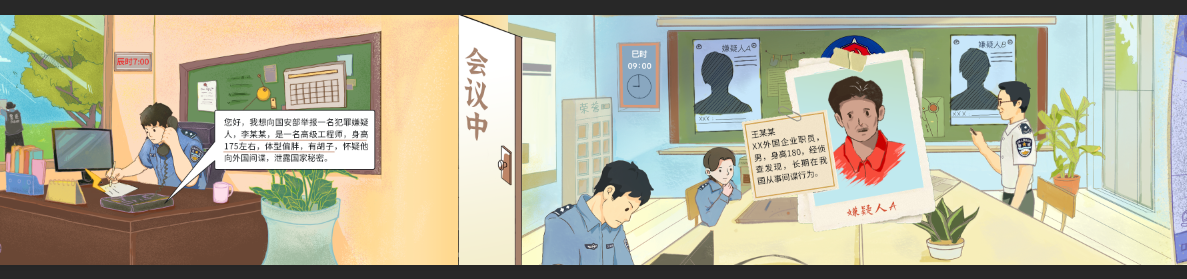 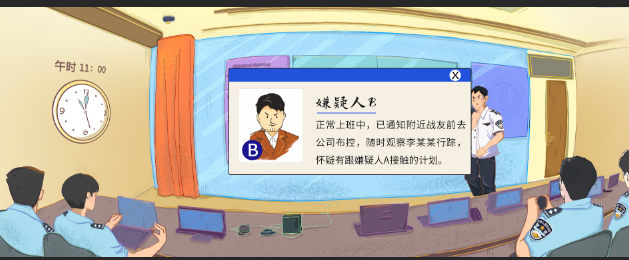 2，弹窗           3，时间 弹窗A  弹窗B           4， 弹窗A  弹窗B
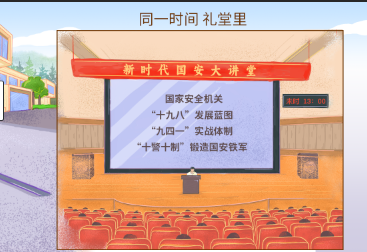 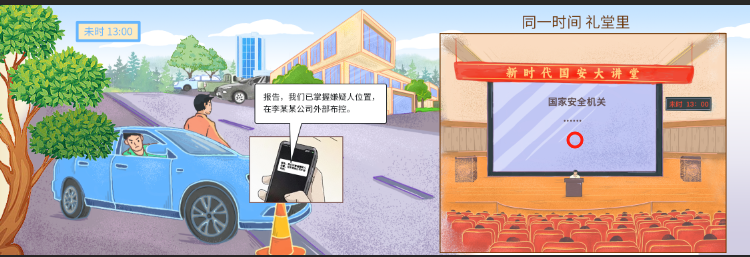 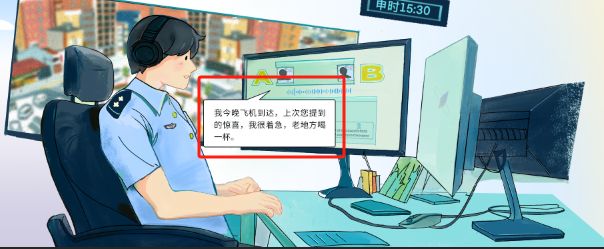 5增加点击   点击后出现字
6，弹窗，人物增加了胸章
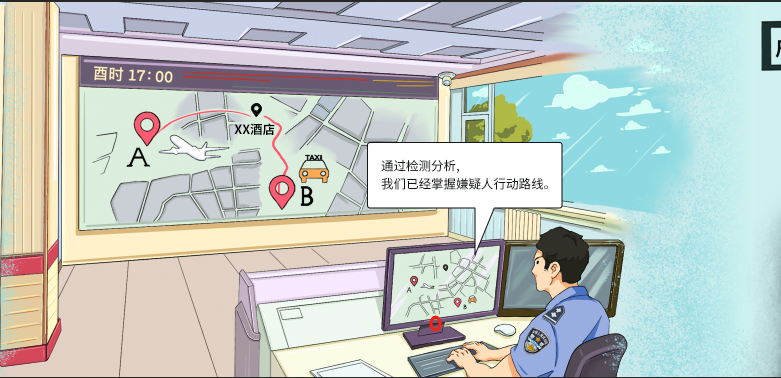 7增加点击，点击后出现对话框，再移动A跟B(画面增加了XX酒店）
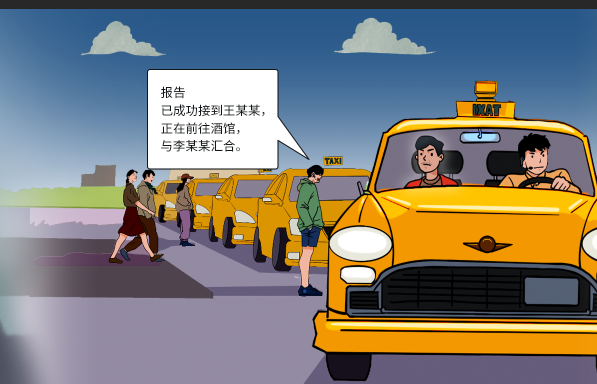 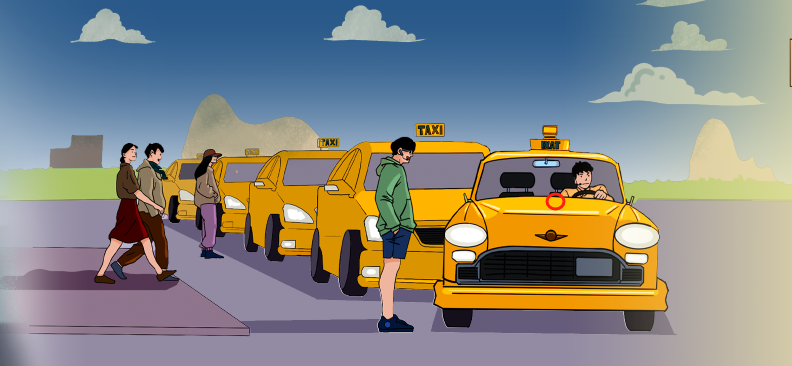 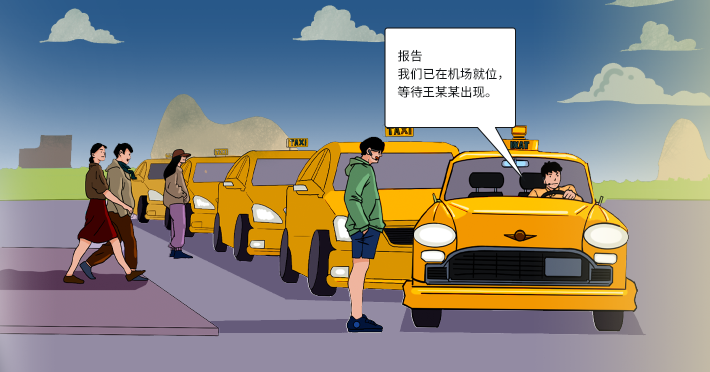 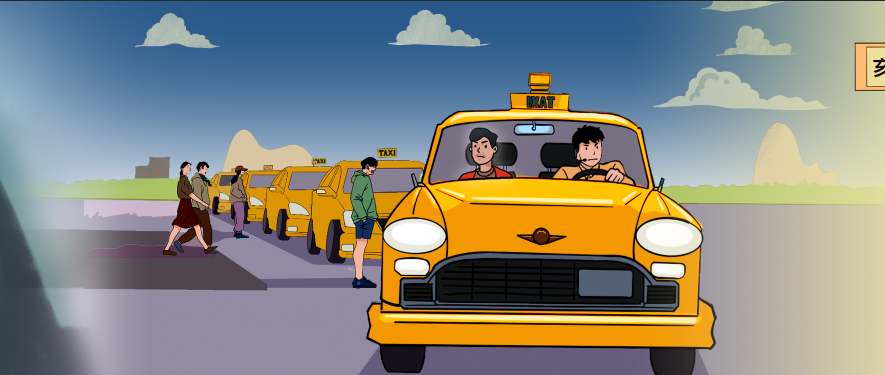 8,（增加了画面）  先点击然后出现对话框，然后是上车画面 ,最后出现对话框
因为就点击一次 后面自动变化  稍微停留2-3秒 别变的太快
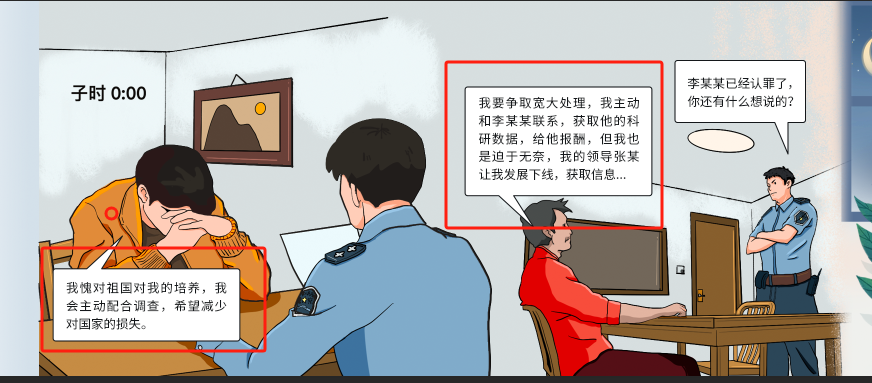 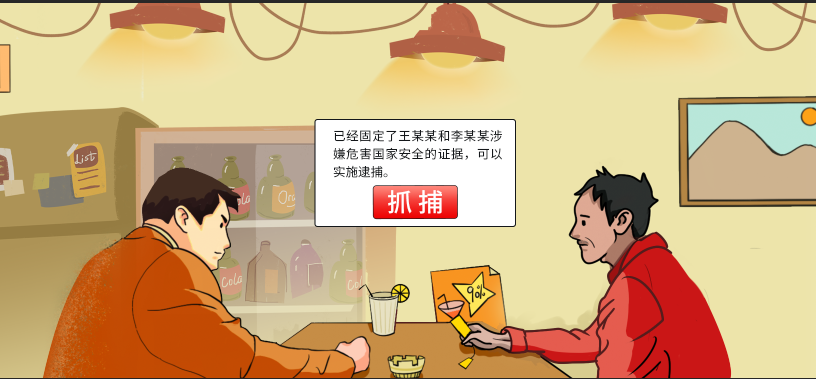 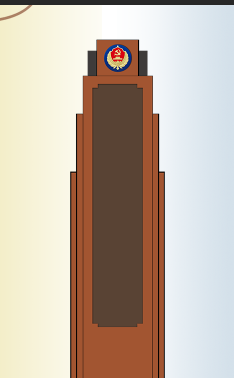 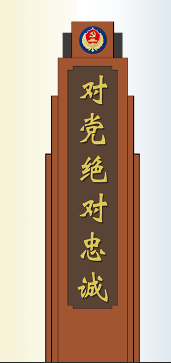 增加点击，
点击后出现文字
9,替换对话框
10.增加点击，点击后出现文字
更改对话
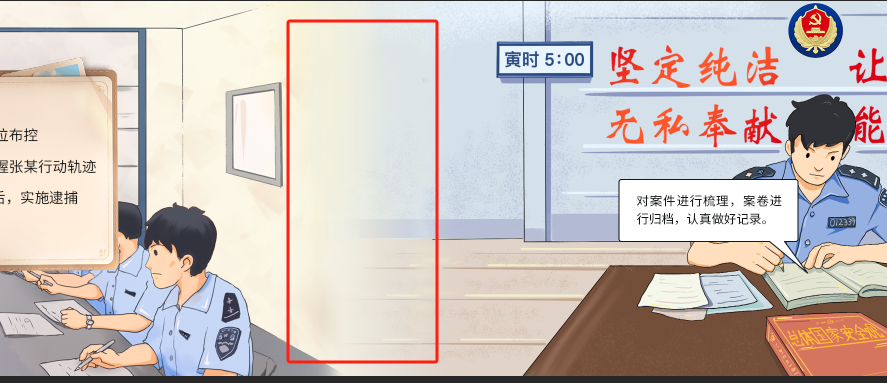 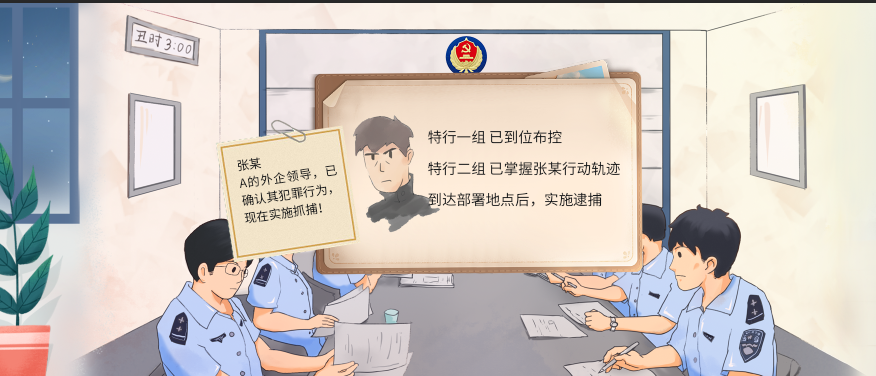 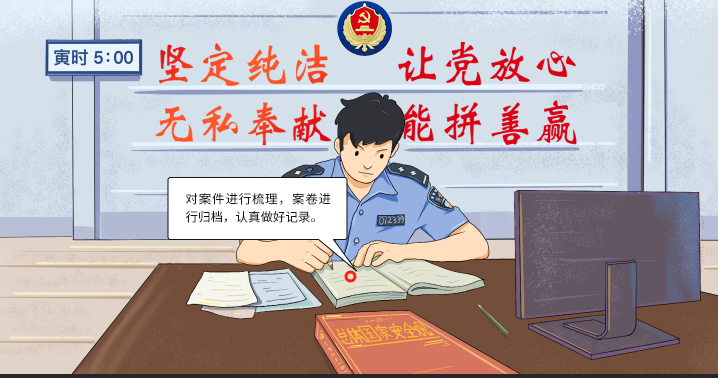 11替换弹窗
沙漏删除了，所以后边的图往前移动了
12.增加点击，点击后出现文字
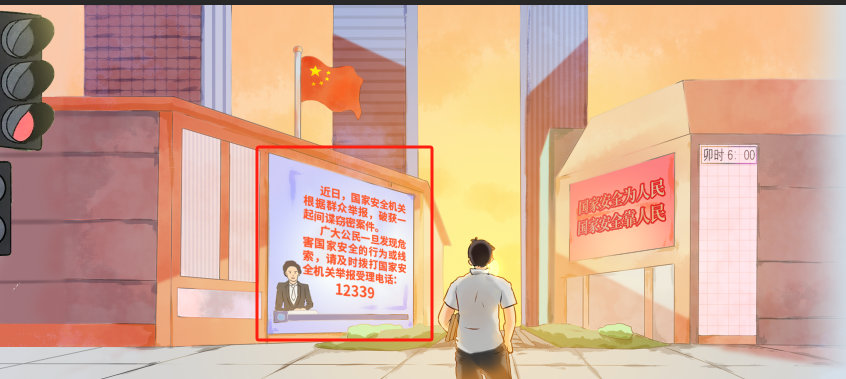 13.文字修改，而且底下的文字框变大了
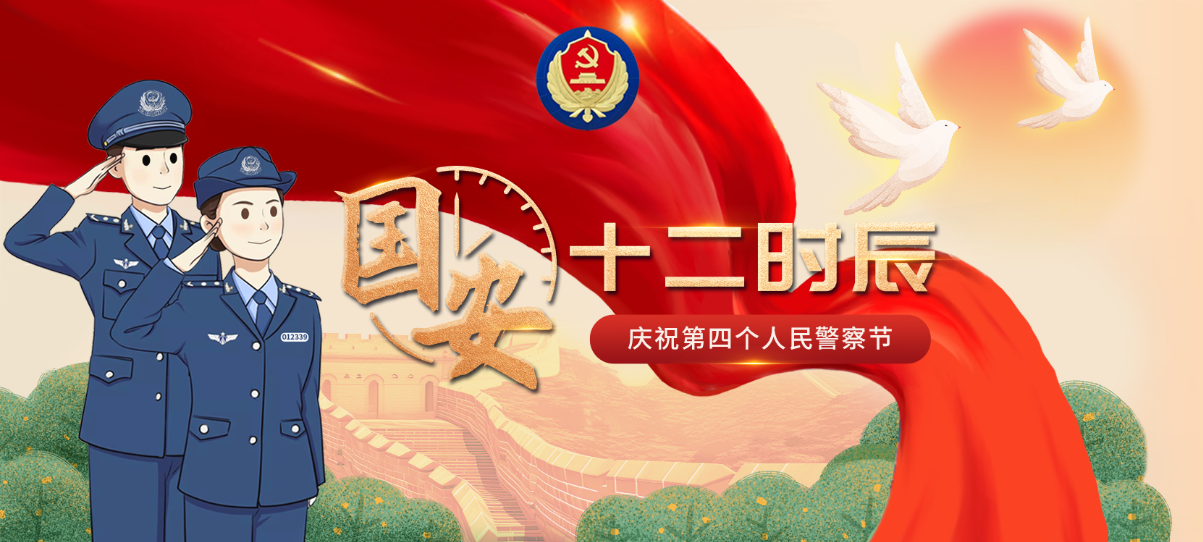 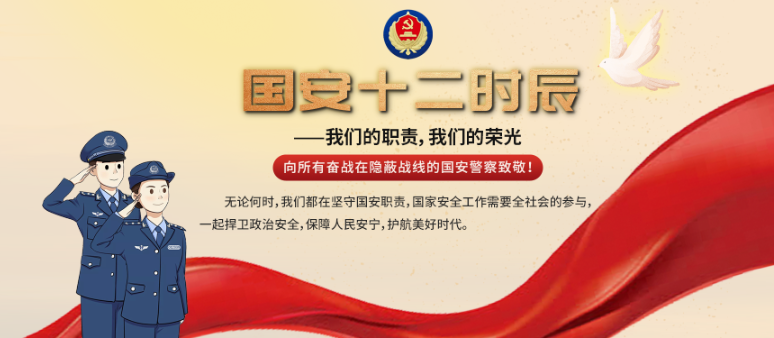 封面 封底重做了 加动效